To install the TDA package on a PC:
             install.packages("TDA")

To install the TDA package on a Mac:
             install.packages("TDA", type = "source")


XX = circleUnif(30)
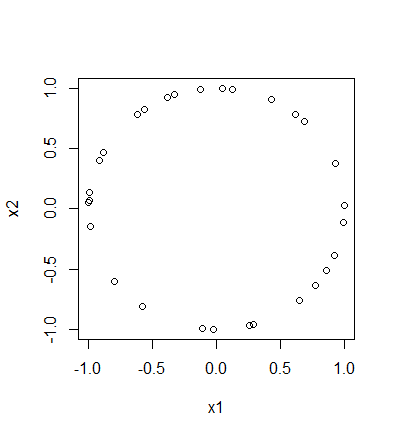 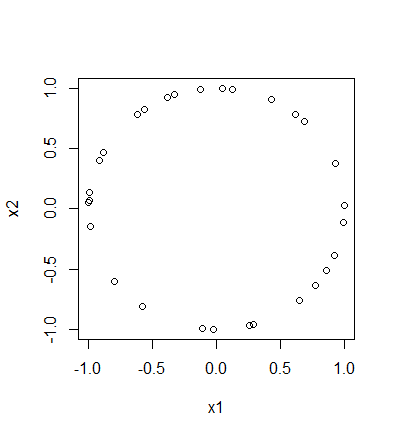 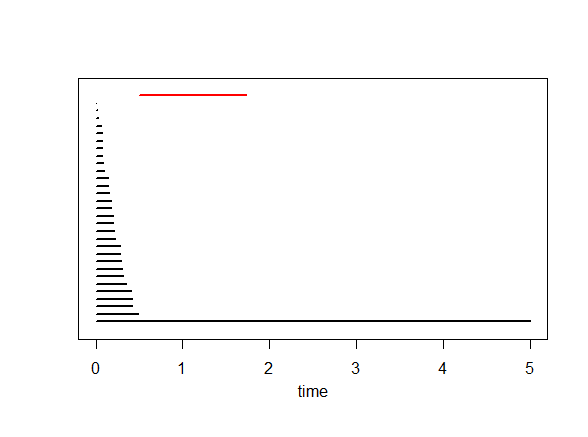 Plot of data points                   Barcode






Each bar in the barcode represents a cycle in some Hi.  
The red bar represents the element in H1  (i.e., the circle =  1 dimensional cycle = sum of edges where the boundary of this sum = 0).
Bars representing an element in H0 (i.e, 0-dimensional cycles = vertices) are drawn in black
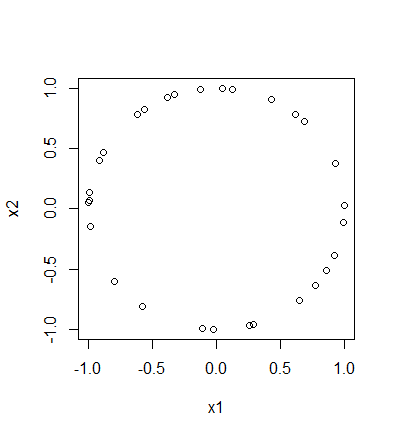 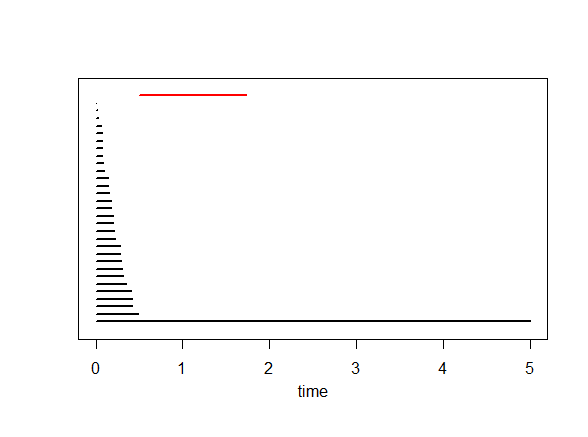 Plot of data points                   Barcode






Each bar in the barcode represents a cycle in some Hi.  

A bar starts at the birth time of the cycle it represents and ends at its death time.
Barcode
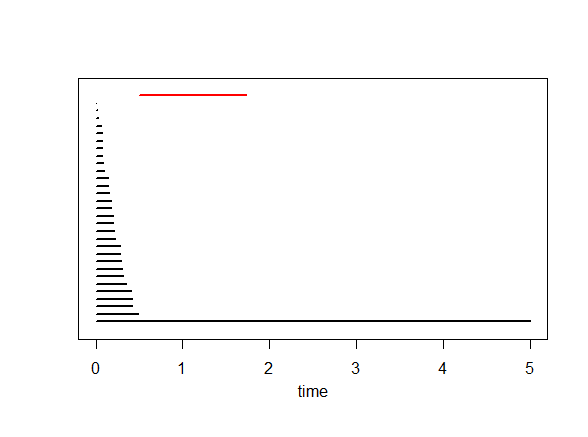 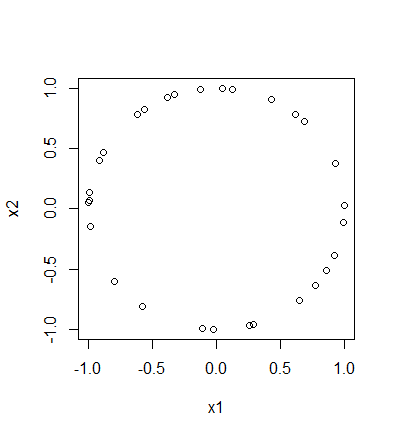 A bar starts at the birth time of the cycle it represents and ends at its death time
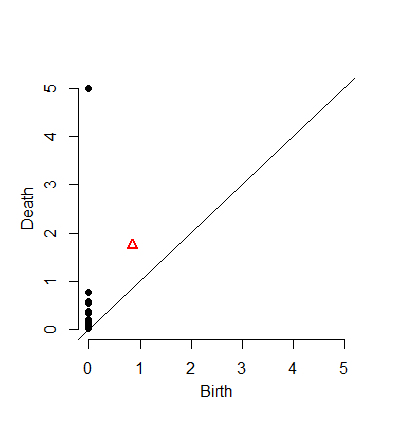 For each cycle in Hi = bar in barcode, we can plot the point (birth, death)
where 
     birth  = birth time of this cycle   
    death = death time of this cycle 
Black point = cycle in H0.
Red triangle = cycle in H1.
Barcode
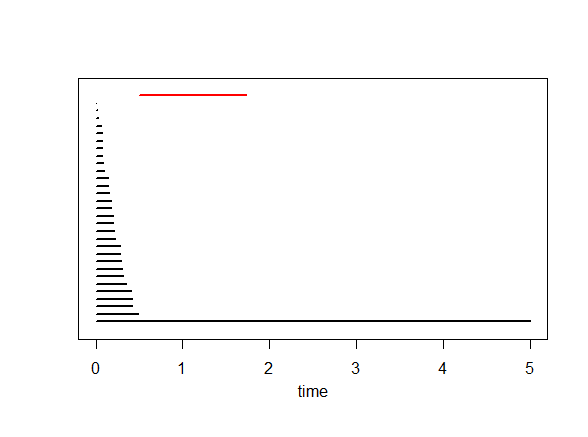 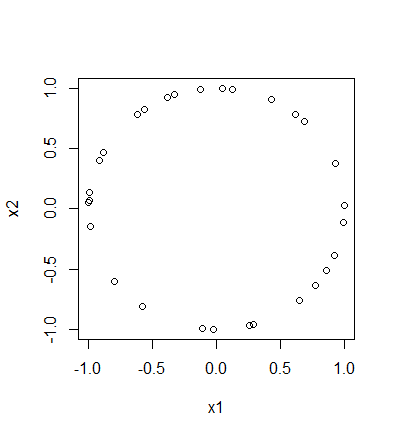 A bar starts at the birth time of the cycle it represents and ends at its death time
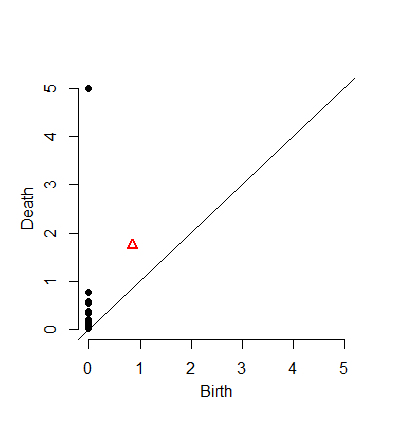 This plot of points
          (birth, death)
is called the 
Persistence Diagram
where we also throw in the diagonal.
H0  =  < a, b, c, d  :   tc + td,  tb + c,  ta + tb>
H1  =  <z1, z2  :   t z2,  t3z1 + t2z2   >
                                                        [               )
                                        [                                                  )
                        [               ) 
      [                )
      [
z1 =  ad + cd + t(bc) + t(ab),   z2 =  ac + t2bc + t2ab
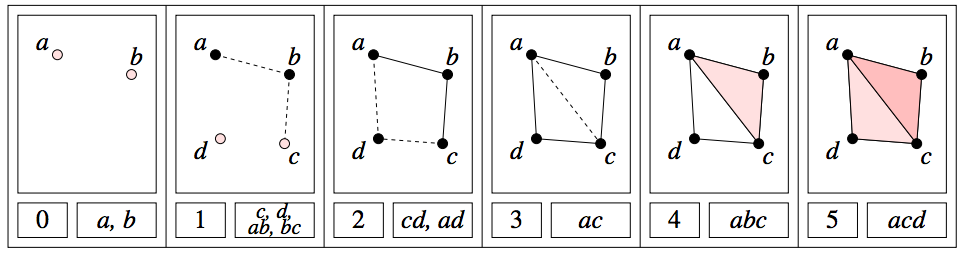 Since we can’t plot (0, ∞), we instead plot (0, 5) where 
                   5 = maximum time  = maximum threshold
                      = 3rd argument in ripsDiag(XX,maxdimension,maxscale, …)
[               )
                                        [                                                  )
                        [               ) 
      [                )
      [
(3, 4)
(1, 2)
(2, 5)
(0, 1)
(0, ∞)  (0, 5)
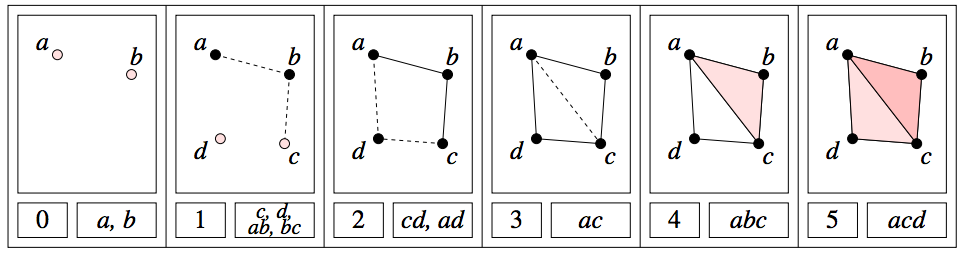 [               )
                                        [                                                  )
                        [               ) 
      [                )
      [
(3, 4)
(1, 2)
(2, 5)
(0, 1)
(0, 5)
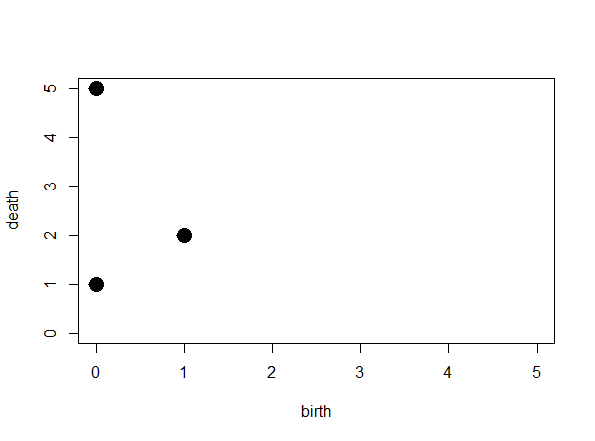 [               )
                                        [                                                  )
                        [               ) 
      [                )
      [
(3, 4)
(1, 2)
(2, 5)
(0, 1)
(0, 5)
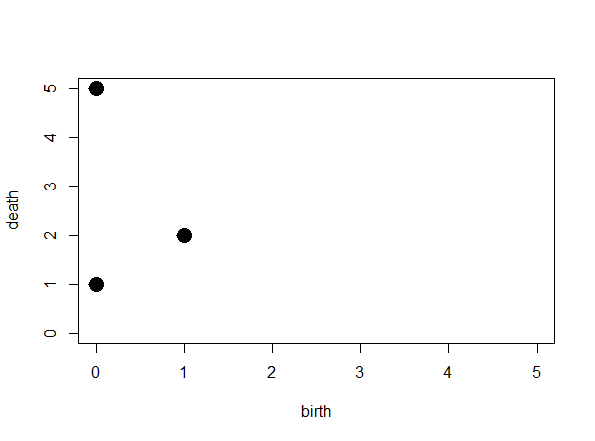 Remember to add the diagonal
[               )
                                        [                                                  )
                        [               ) 
      [                )
      [
(3, 4)
(1, 2)
(2, 5)
(0, 1)
(0, 5)
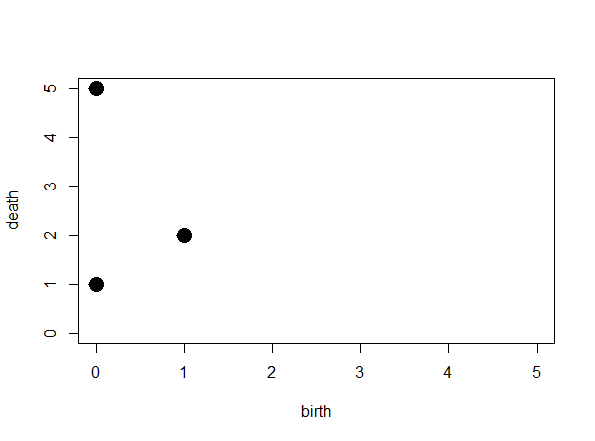 The diagonal will be useful when we compute distance between persistence diagrams
Remember to add the diagonal
The homology of a circle is as follows:  

Rank of H0 = 1 
      since a circle has only one component
Rank of H1 = 1 
      since a circle has a single 1-d component
Rank of H2 = 0 
      since we don’t have any 2-d circles.
The homology of a circle is as follows:  

Rank of H0 = 1 
      since a circle has only one component
Rank of H1 = 1 
      since a circle has a single 1-d component
Rank of H2 = 0 
      since we don’t have any 2-d circles. 

This data set consists of 60 points randomly taken from a circle of radius 1.

What should we expect the barcode to look like?

What should we expect the persistence diagram to look like?
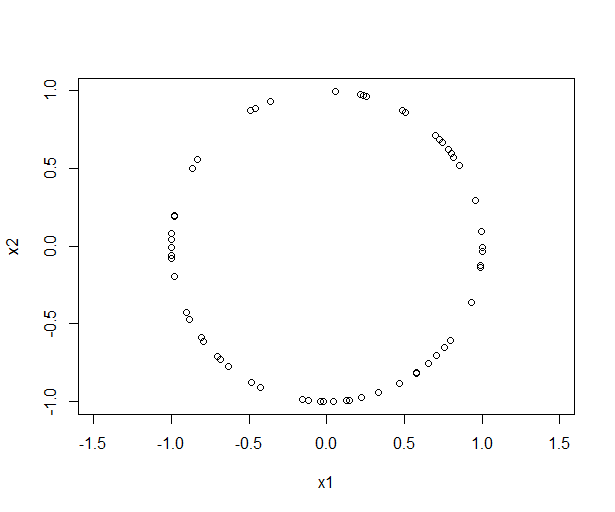 Can we use TDA to determine that our points came from a circle
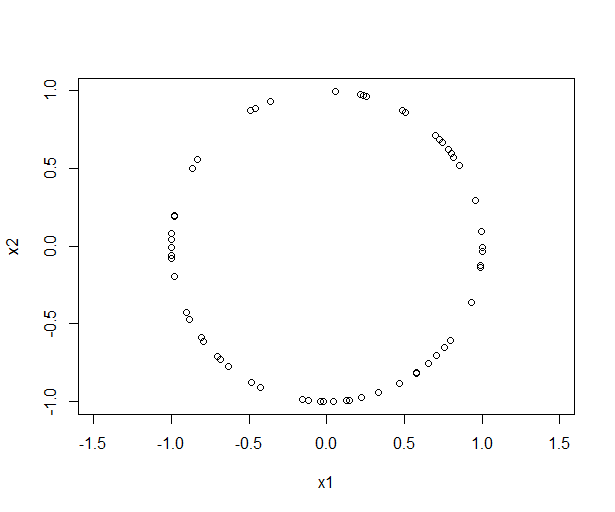 Can we use TDA to determine that our points came from a circle
The homology of a circle is as follows:  

Rank of H0 = 1 since a circle has only one component
       Thus we expect 1 persistent (long) bar in the 0-dim barcode
        plus some shorter bars that we can “ignore” 
Rank of H1 = 1:  circle has a single 1-d cycle that does not bound surface
       Thus we expect 1 persistent (long) bar in the 1-dim barcode 
       plus possible some shorter bars that we can “ignore” 
Rank of H2 = 0 since we don’t have any 2-d ccles.
      Thus we expect 0 persistent (long) bars in the 2-dim barcode 
       plus possible some shorter bars that we can “ignore”
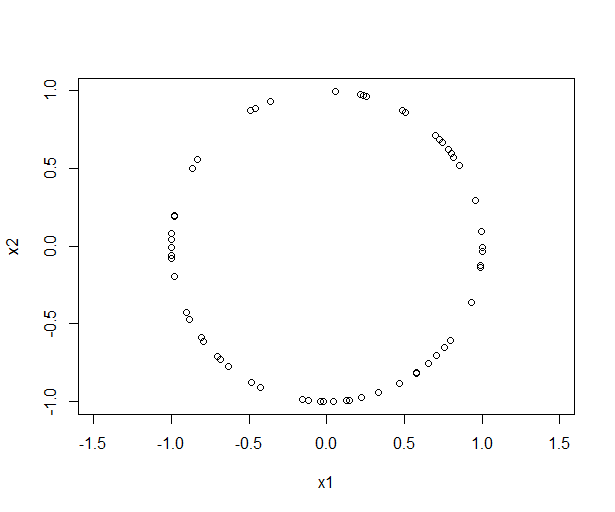 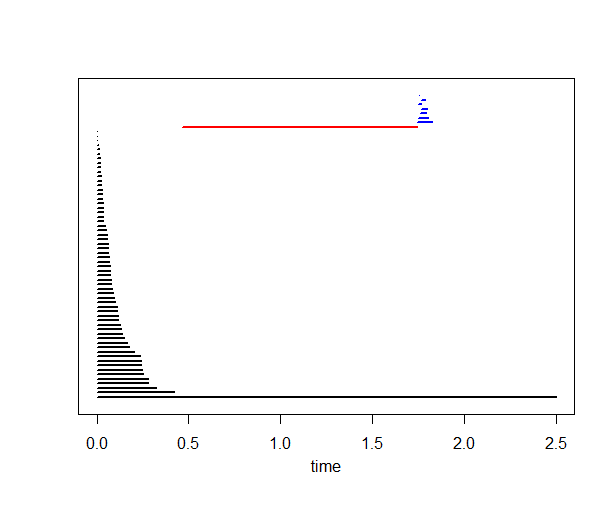 The homology of a circle is as follows:  

Rank of H0 = 1 since a circle has only one component
       Thus we expect 1 persistent (long) bar in the 0-dim barcode
        plus some shorter bars that we can “ignore” 
Rank of H1 = 1:  circle has a single 1-d cycle that does not bound surface
       Thus we expect 1 persistent (long) bar in the 1-dim barcode 
       plus possible some shorter bars that we can “ignore” 
Rank of H2 = 0 since we don’t have any 2-d ccles.
      Thus we expect 0 persistent (long) bars in the 2-dim barcode 
       plus possible some shorter bars that we can “ignore”
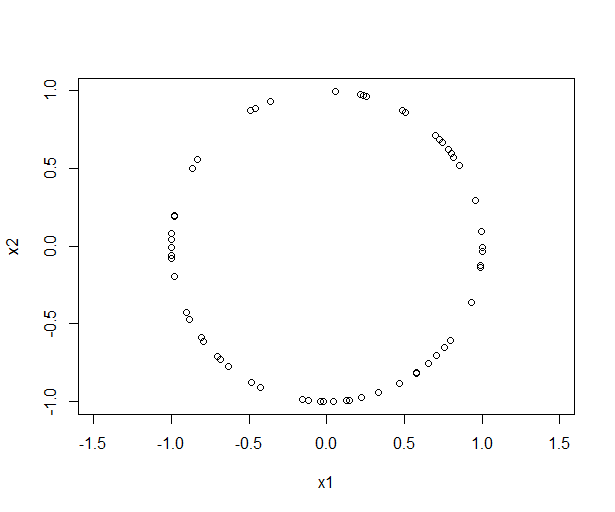 Our data set = 60 points randomly taken from a circle of radius 1


Can you determine from the barcode that our data set came from a circle?

Do you see 1 persistent 0-dim cycle?
Do you see 1 persistent 1-dim cycle?
Do you see 0 persistent 2-dim cycle?

Does the persistent diagram make sense?

1 black point (cycle in H0) is far from the diagonal, while remaining black points are “close” to diagonal
1 red point (cycle in H1) is far from diagonal
All blue points (cycles in H2) are close to diagonal
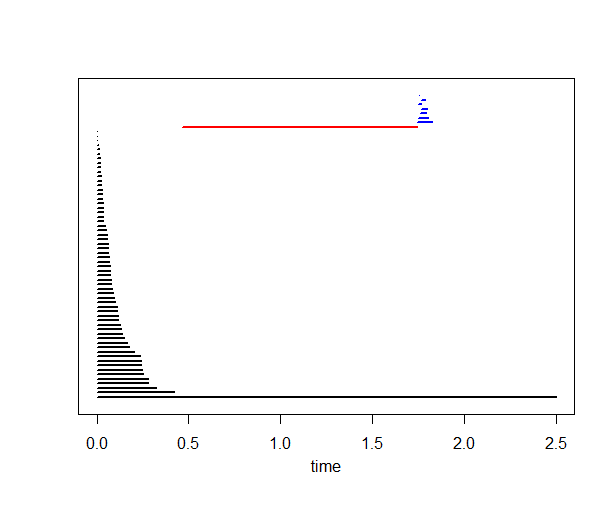 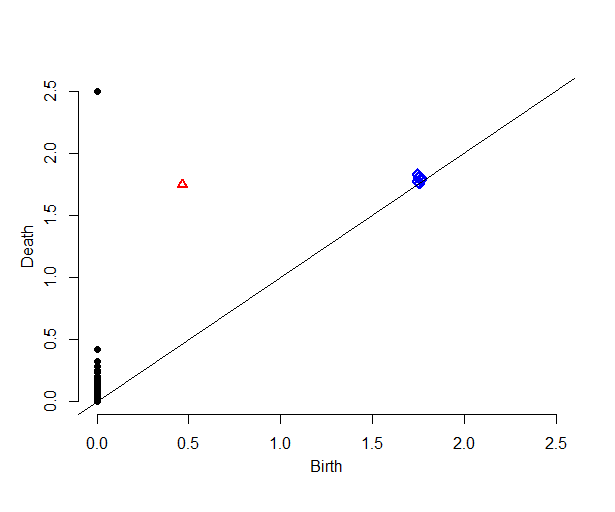 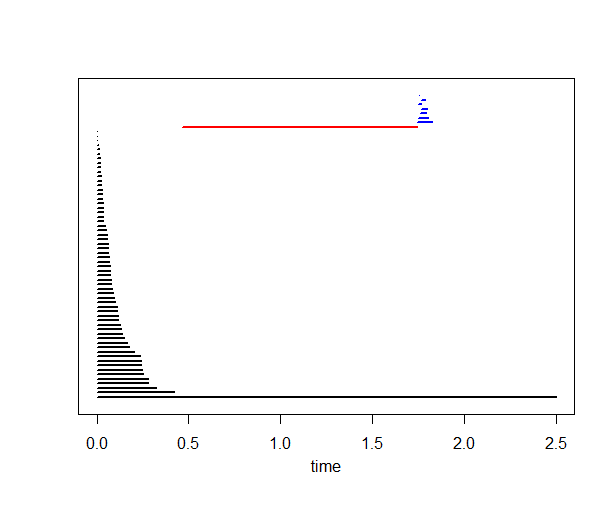 From the barcode:

1 persistent 0-dim cycle         H0 = 1 
1 persistent 1-dim cycle         H1 = 1 
No persistent 2-dim cycles     H2 = 0 

Ignore bars with “small” length
Definition of “small” depends on dimension, data set, application, etc.

From the persistent diagram:

1 black point far from the diagonal  H0 = 1 
1 red point far from diagonal            H1 = 1 
All blue points close to diagonal       H2 = 0 

Ignore points  “close” to diagonal
Definition of “close” depends on dimension, data set, application, etc.
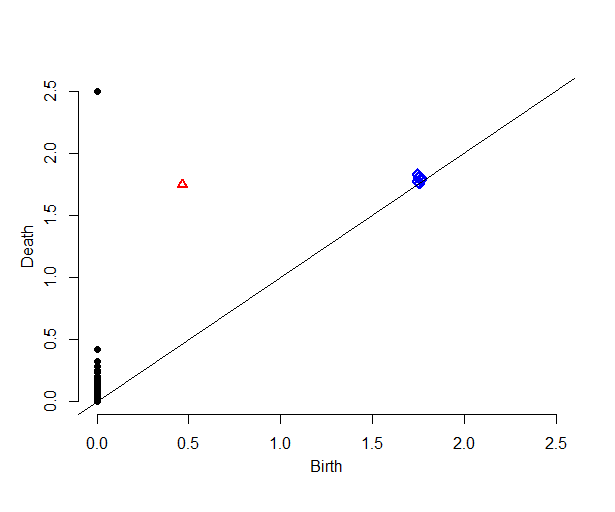 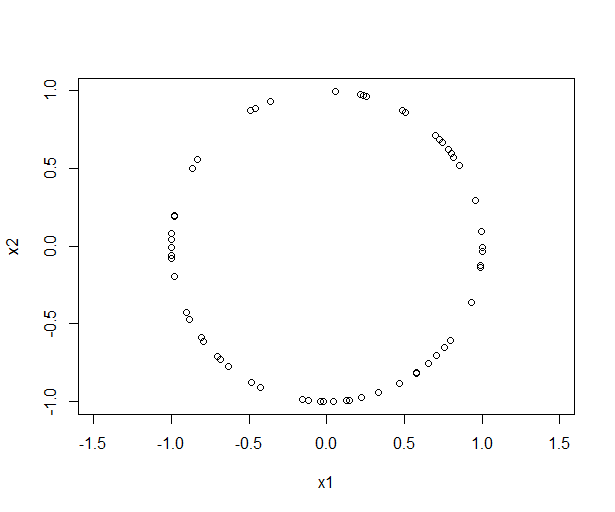 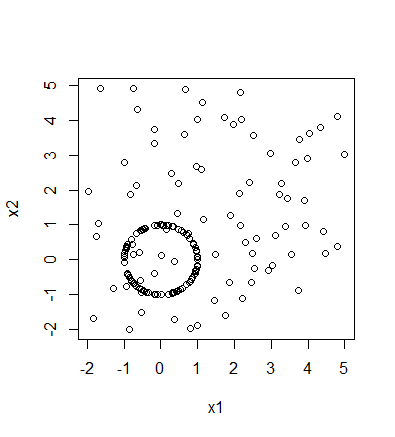 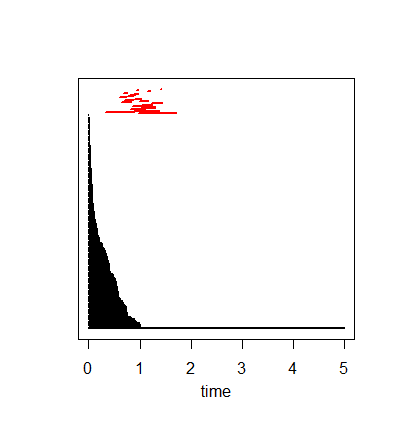 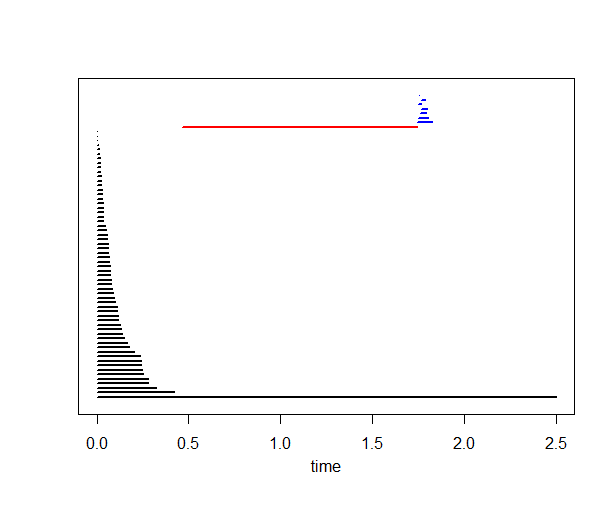 On Thursday in B5 MLH you will explore the difference between circle and (circle + various amounts of noise)
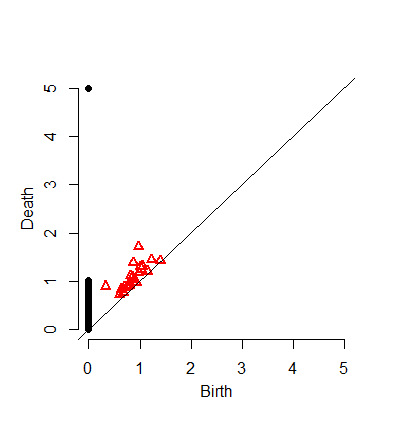 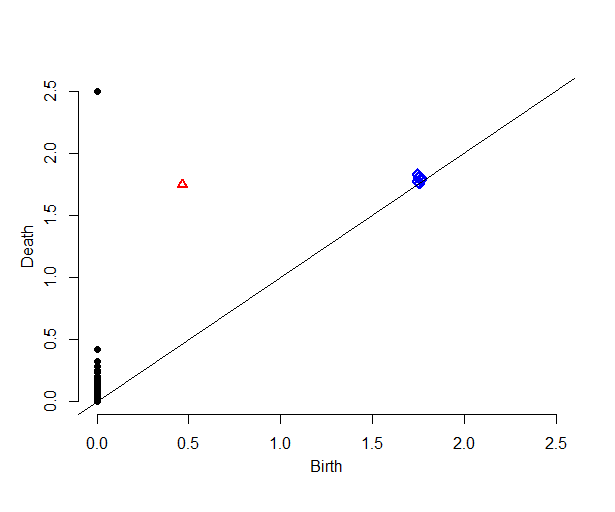